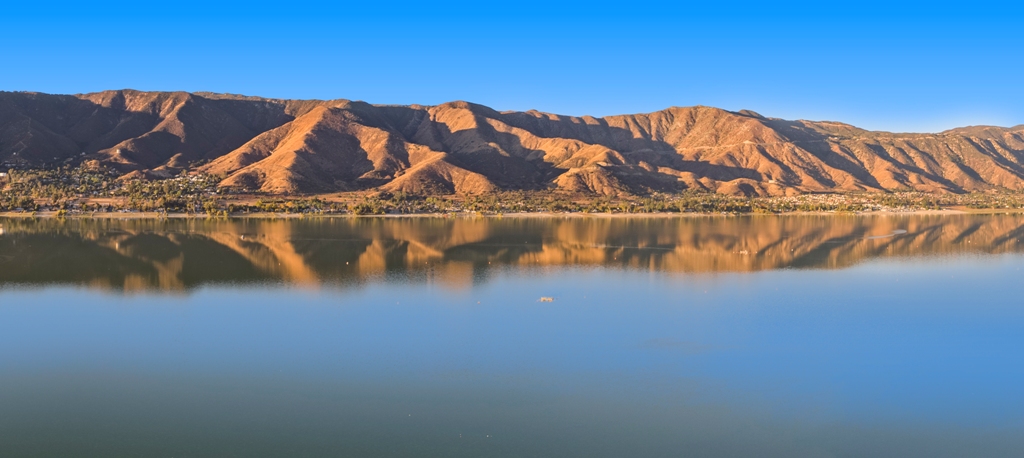 Lake Elsinore Hydro Project
2019 Winston Chung Energy Storage Technologies and Applications Conference

April 11, 2019
FERC Project No. 14227
www.leapshydro.com
Introduction
Science of pumped storage projects
The need for energy storage
Load balancing 
The regulatory process
Regulator scrutiny
Timelines
Studies
Impacts on the region
Environment
Transmission lines
Firefighting
Economy
FERC Project No. 14227
2
Pumped Storage
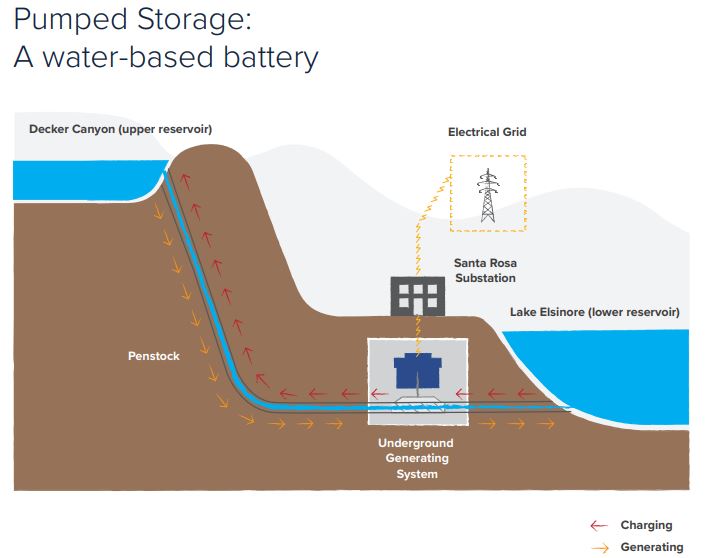 Water is pumped to an  upper reservoir using low-cost off-peak power
Water in upper reservoir acts as potential energy
Water is released through turbines to generate power at times of high demand
Underground infrastructure minimizes disturbance
FERC Project No. 14227
3
The Project
DRAFT
Consists of four primary components:
i.  	Lake Elsinore - serves as the Lower Reservoir and pumped water supply
ii.  	Upper Reservoir - provides transient storage of water used for generation
Turbines/penstocks and related hydroelectric power infrastructure
Primary transmission connection to the grid
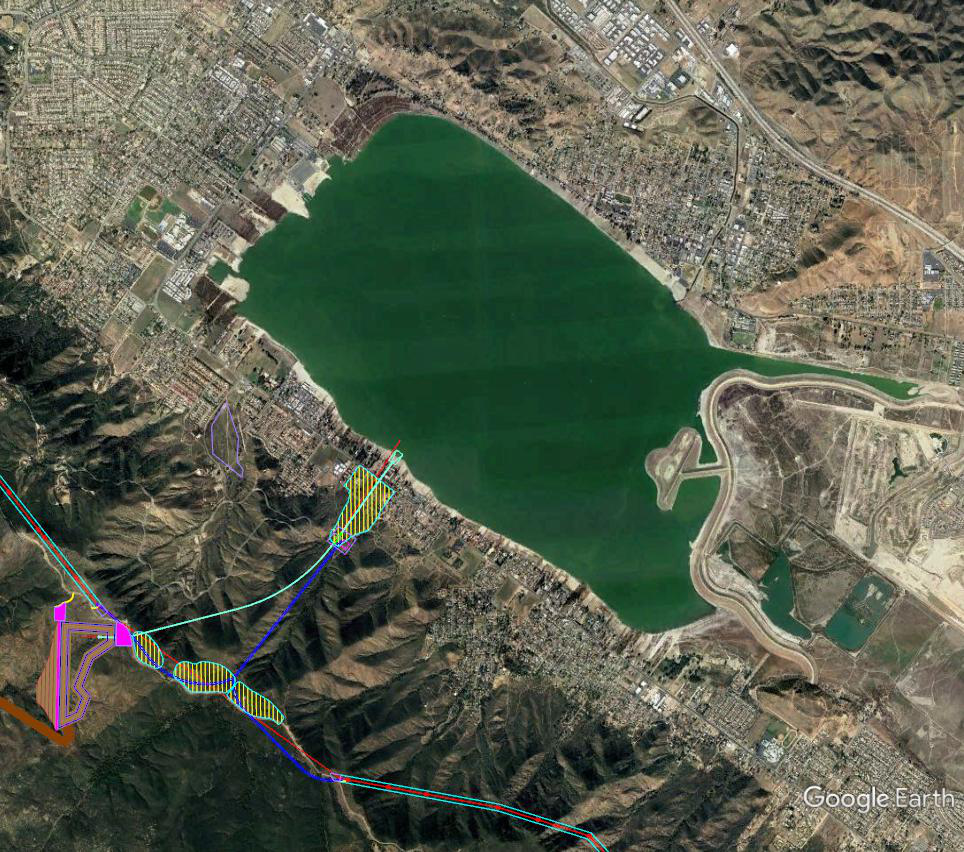 FERC Project No. 14227
4
What’s New: The Need for Energy Storage
On September 10, Governor Brown signed SB 100 into law
Calls for 100% carbon-free electricity sources by 2045
Companion bill AB 2787 withdrawn but likely to be back calling for CA to legislate bulk energy storage projects to support reliability
The issue no longer is the transition to renewable electricity sources, it’s about storing renewable electricity for when Californians need it
Pumped storage enables better use of renewable energy and assures grid stability
LEAPS provides the most promising large-scale energy storage and load balancing technology for the Southern California electricity grid.
FERC Project No. 14227
5
Lake Elsinore
Long term, sustainable Lake management plan
An impaired body of water for years
Water quality and quantity, algal overgrowth, lack of oxygenation, fish kills, and closure from recreational use
Agreement to import 15,000 acre-feet of quality water through EVMWD
Opportunity to improve rather than just maintain
Maintaining “optimal” level of ~1,240 feet
Role of EVMWD, City and local water authorities
Sustainable Lake management by EVMWD, City of Lake Elsinore, LESJWA and many others
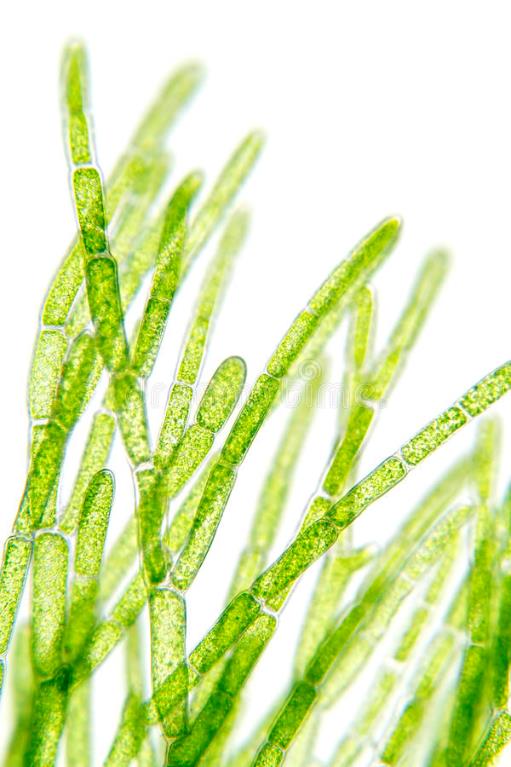 FERC Project No. 14227
6
Water Quality & Quantity Studies
Assessment of project impacts on Lake Elsinore by Dr. Michael Anderson, UC Riverside
Recently shared research and preliminary conclusions with LESJWA TMDL task force
Complex, reliable computer model simulates project operation impacts
Importing 15,000 acre-feet of new water will help stabilize Lake levels
Higher-quality SWP water
LEAPS can deliver dissolved oxygen to bottom waters, potentially reducing fish kills
FERC Project No. 14227
7
Pumped Storage Approval Process - FERC
FERC Project No. 14227
9
The Regulatory Process
We submitted a Final License Application in October 2017
Project No. 14227: Significant work completed but updates required  
FERC’s scientific, legal, and economic experts evaluate the environmental, cultural, geological, land use, and socioeconomic aspects of the project.
Public input requested in October 2017, and again this summer regarding studies required to be conducted/updated
In April and September, we responded to FERC’s requests for additional information and studies
FERC will solicit public input again when it accepts the license application and in response to its draft Environmental Impact Statement
FERC Project No. 14227
8
Extensive Studies and Updates Are Underway
Completed Studies
Visual impacts
Transmission route options
Impacts on Lake Elsinore 
Traffic studies

Underway Studies
Seismic and geotechnical
Biological assessment
Fire Risk
Cultural Resources
FERC Project No. 14227
10
FERC Studies 30 (Visual Simulations) and 34 (Transmission) are completed
FERC directed engagement with County, City and other stakeholders
Visualization study includes transmission tower placement along some route options
FERC Project No. 14227
12
Visual Impacts
We used high resolution photography, Google Earth, and representations of existing SCE 500 kV (Temescal Valley and I-15) 
Currently responding to City and County requests
Next step is to engage potentially impacted residents on some route options
13
Next Steps in Regulatory Process
Ongoing consultation and discussion with stakeholders and agencies
FERC responses to study plans filed and acceptance of application
FERC prepares Environmental Impact Statement (EIS) draft and final issuance
SWRCB regulatory process for issuing a draft 401 (Clean Water Act) regarding water quality certification filed after application acceptance
FERC Issuance of License
Documentation of Project Financing
Definitive Project plans and designs
Project Safety plans
Various environmental monitoring plans
FERC Project No. 14227
14
Our Commitment
To conduct our business as responsible community partners and stewards of Lake Elsinore 
Contribute sustainable financial resources to the local economy
Become a good community partner
Supply sustainable renewable energy to serve quickly growing region
Assist in restoring Lake Elsinore as “the ultimate lake destination” that can be enjoyed by residents and visitors alike…
FERC Project No. 14227
15
Conclusion
We appreciate the opportunity to speak with you

Working with stakeholders, this Project will
Provide an on-going source of funding for Lake Elsinore operations
Help stabilize lake levels
Improve water quality
Provide electrons when they are needed most to serve load
Reinvest in the local economy
Help improve the results reported in the “State of the Lake” Summit in April
FERC Project No. 14227
16
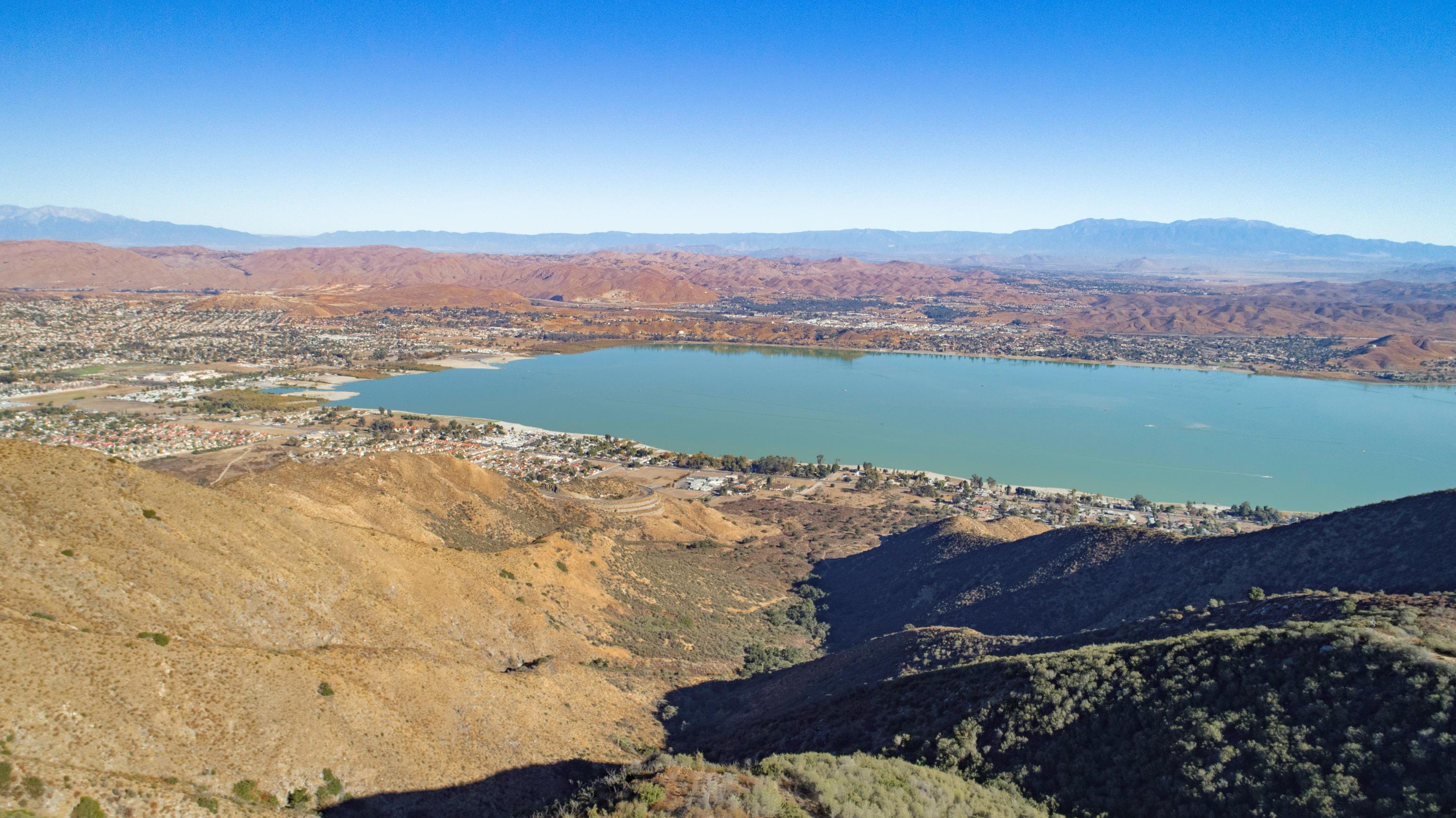 Questions?
FERC Project No. 14227
Rex@LeapsHydro.com
(760) 599-1813